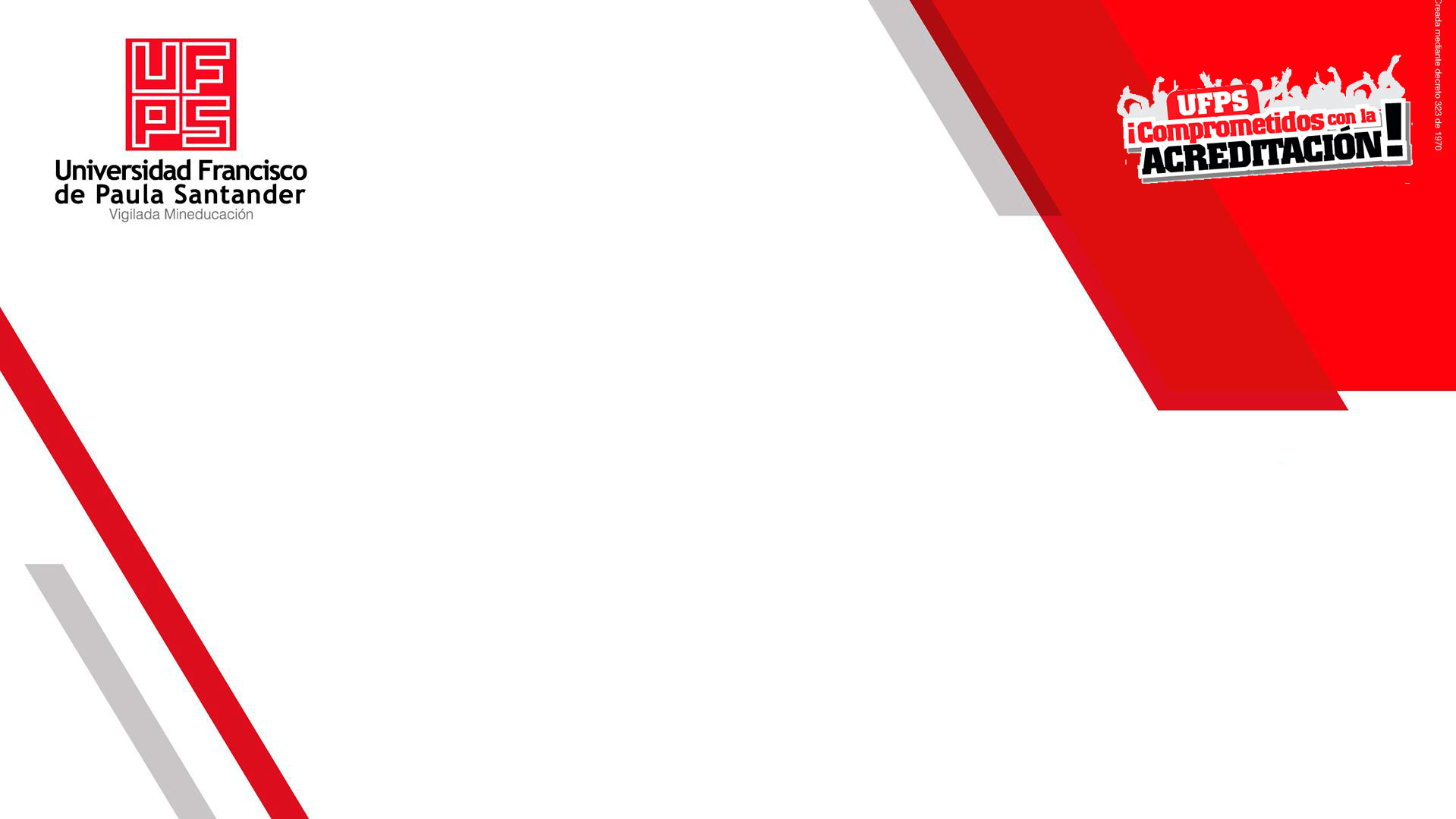 PROYECTO PARA LA MEJORA DE LOS RESULTADOS DE LAS PRUEBAS DE ESTADO
UNIVERSIDAD FRANCISCO DE PAULA SANTANDER
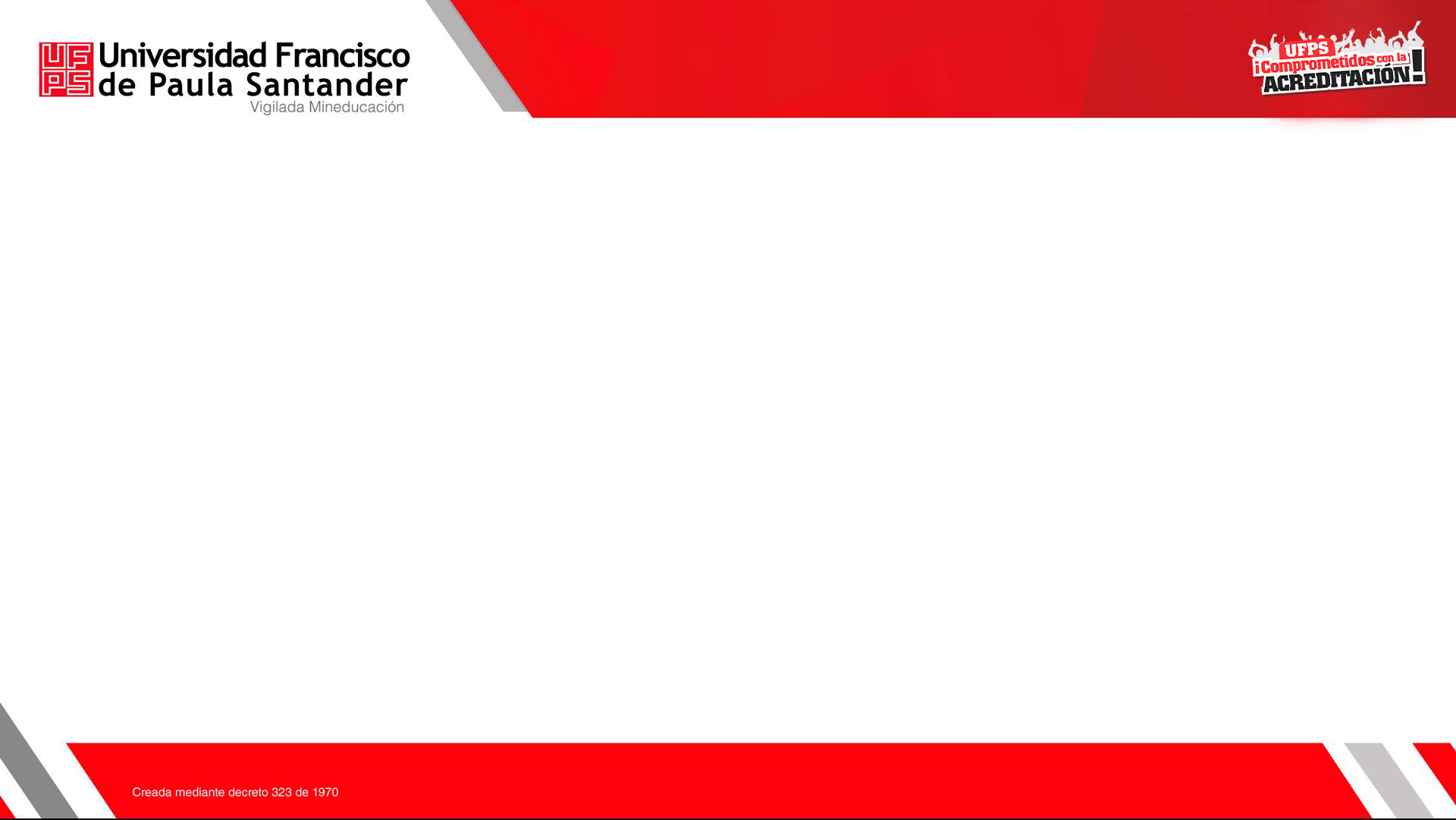 ¿CÓMO SON LOS RESULTADOS Y QUÉ IMPLICACIÓN TIENE PARA LOS ACTORES INVOLUCRADOS
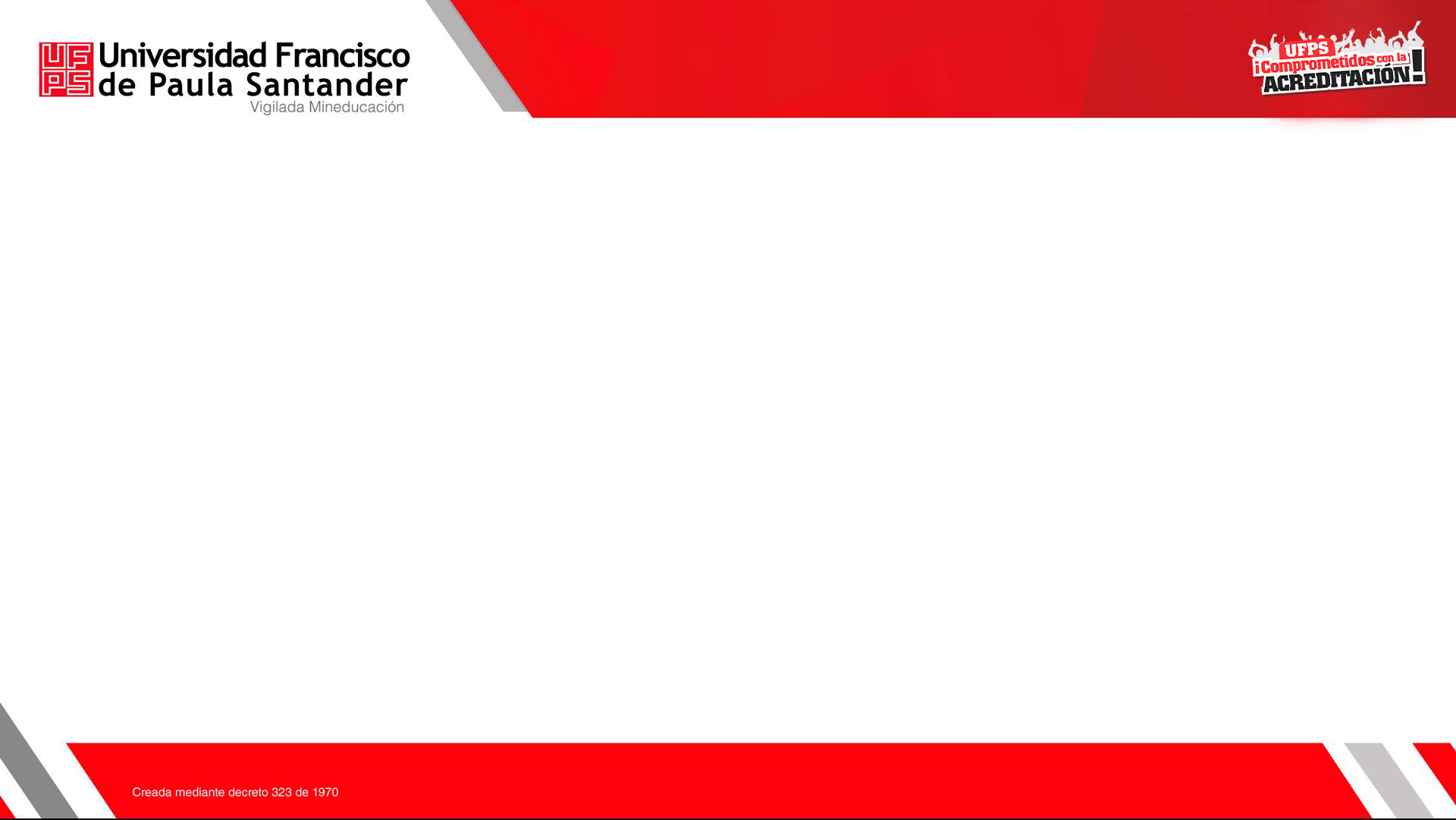 [Speaker Notes: Cada uno de los exámenes de Estado y de educación básica que aplica el ICFES está dirigido
a la totalidad de estudiantes del país que se encuentran en determinado nivel de la formación
educativa. Estos exámenes están “estandarizados”, en la medida en que las condiciones de
aplicación y el procesamiento de los resultados son uniformes. Todos los evaluados —que se
encuentren en determinado nivel o que hayan seguido determinado tipo de formación— presentan
exámenes que comparten todas sus características técnicas. De esta manera, se garantiza la
objetividad de los resultados que se producen, y se obtienen mediciones uniformes y robustas de
poblaciones e instituciones diversas que permiten la realización de análisis comparativos, incluso
en distintos momentos del tiempo. Es importante tener en cuenta, a propósito de los exámenes
estandarizados realizados por el ICFES, las siguientes tres acotaciones.]
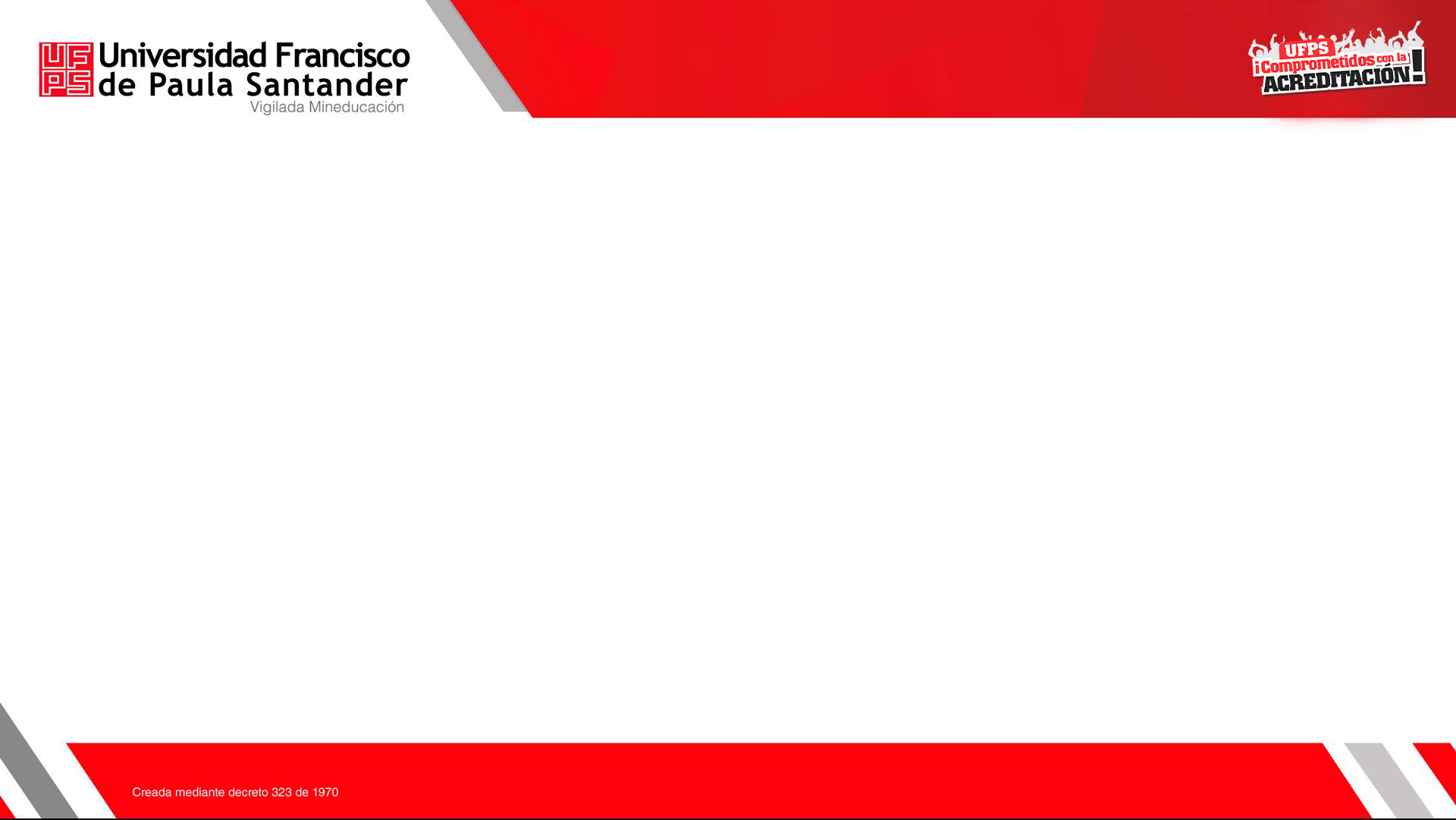 ¿Qué estrategias utilizamos?
[Speaker Notes: En primer lugar, los exámenes estandarizados no pretenden ser la medida absoluta de la calidad de la educación, y no reemplazan la evaluación interna que llevan a cabo las instituciones. Por un lado, dadas las restricciones derivadas del carácter estandarizado de los exámenes externos, relacionadas con su formato y el procesamiento de los resultados, la evaluación interna es un complemento necesario de la evaluación externa realizada por el ICFES. Por otro lado, independientemente de que se apliquen o no exámenes estandarizados, la evaluación interna constituye un elemento esencial de la formación educativa.]
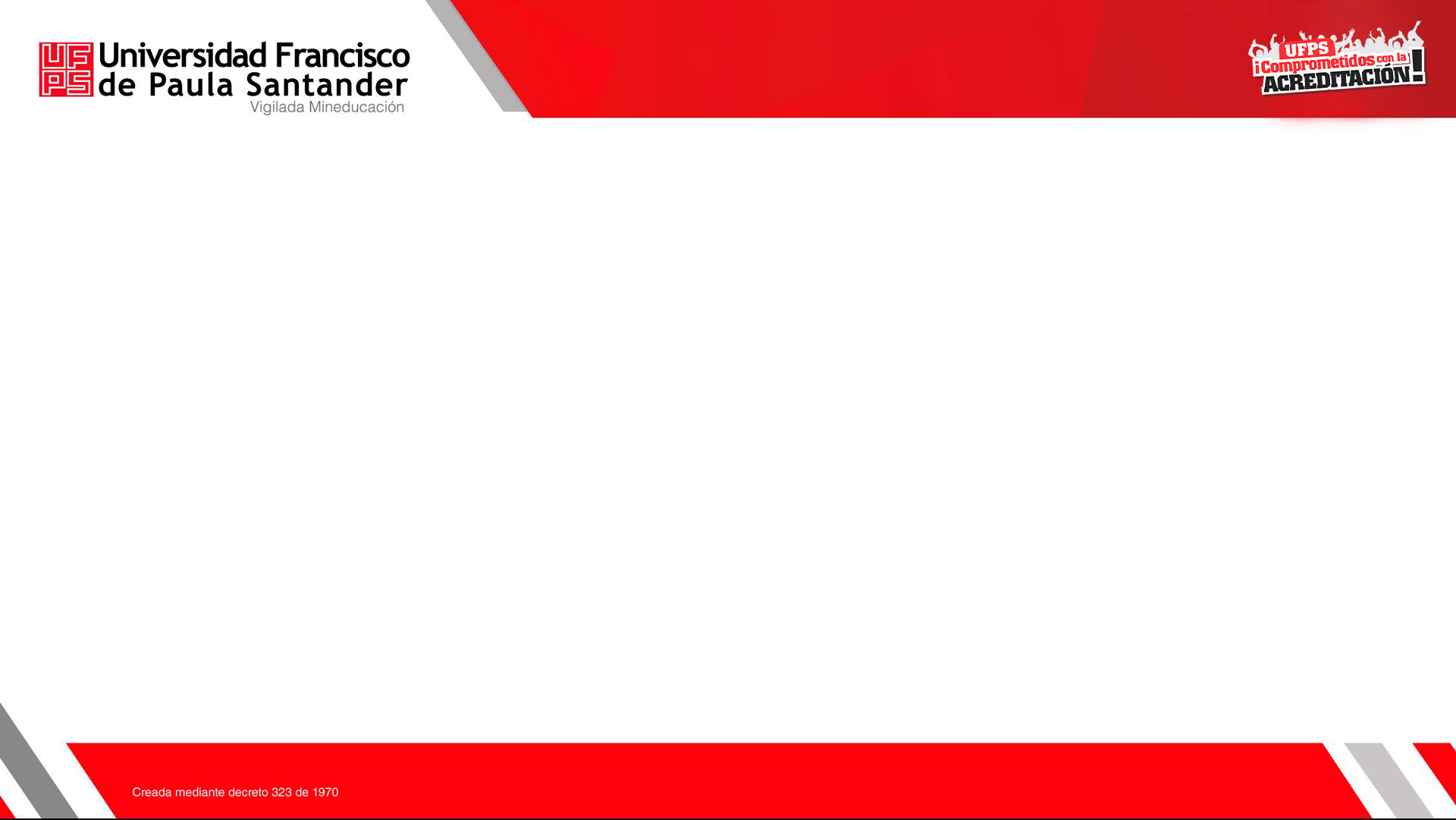 ¿MAYOR DIFICULTAD?
[Speaker Notes: En primer lugar, los exámenes estandarizados no pretenden ser la medida absoluta de la calidad de la educación, y no reemplazan la evaluación interna que llevan a cabo las instituciones. Por un lado, dadas las restricciones derivadas del carácter estandarizado de los exámenes externos, relacionadas con su formato y el procesamiento de los resultados, la evaluación interna es un complemento necesario de la evaluación externa realizada por el ICFES. Por otro lado, independientemente de que se apliquen o no exámenes estandarizados, la evaluación interna constituye un elemento esencial de la formación educativa.]
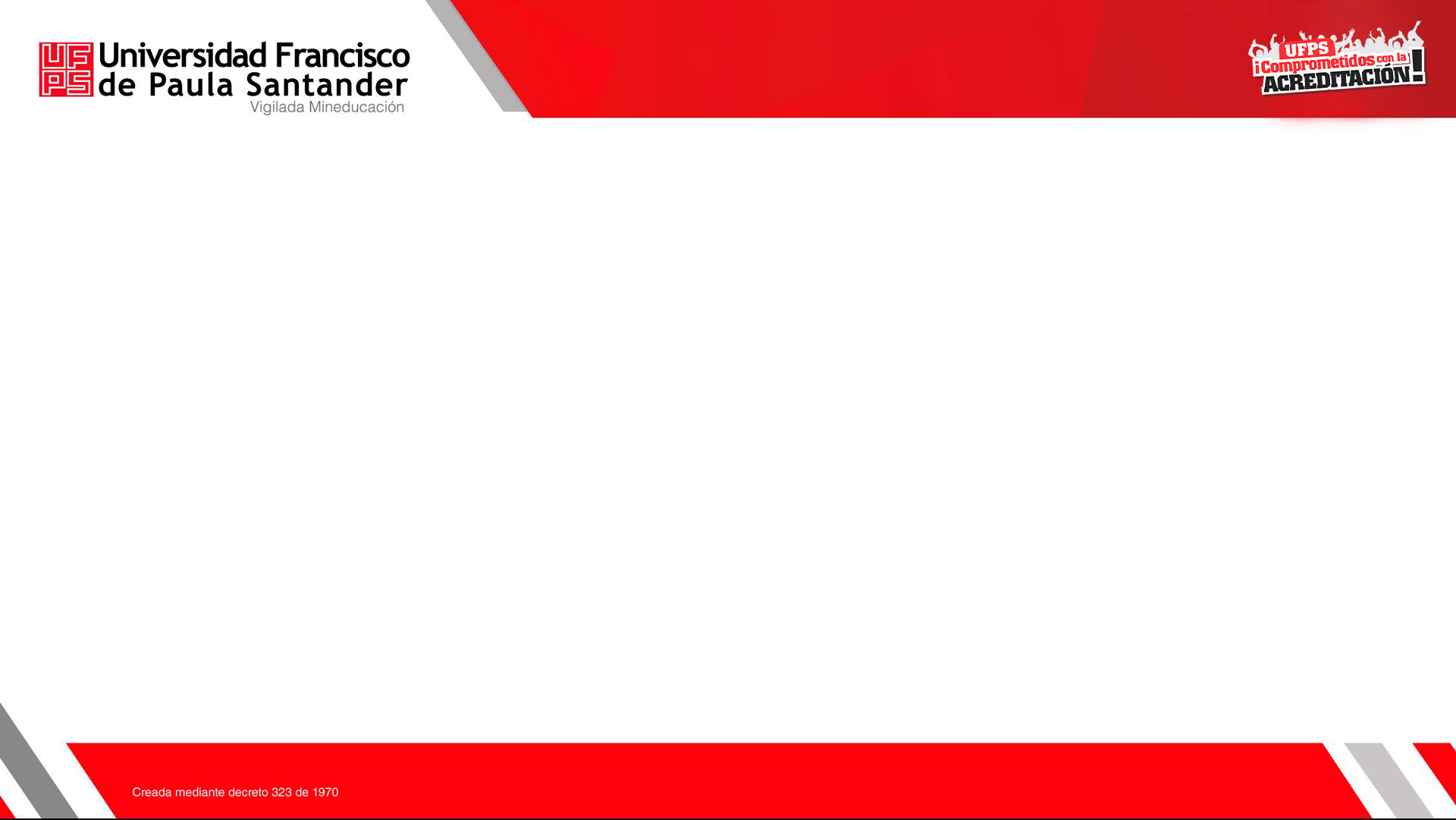 EVALUACIÓN INTERNA Y DIFICULTAD REAL
ASPECTOS CURRICULARES
COMPETENCIAS GENÉRICAS
[Speaker Notes: ¿En dónde ? Plan de estudios, asignatura, o facultad o institucional, AL REFERIRNOS A EVALUACIÓN INTERNA HABLAOMS SOLO DE PLAN DE MEJORAMIENTO PARA SABER PRO]
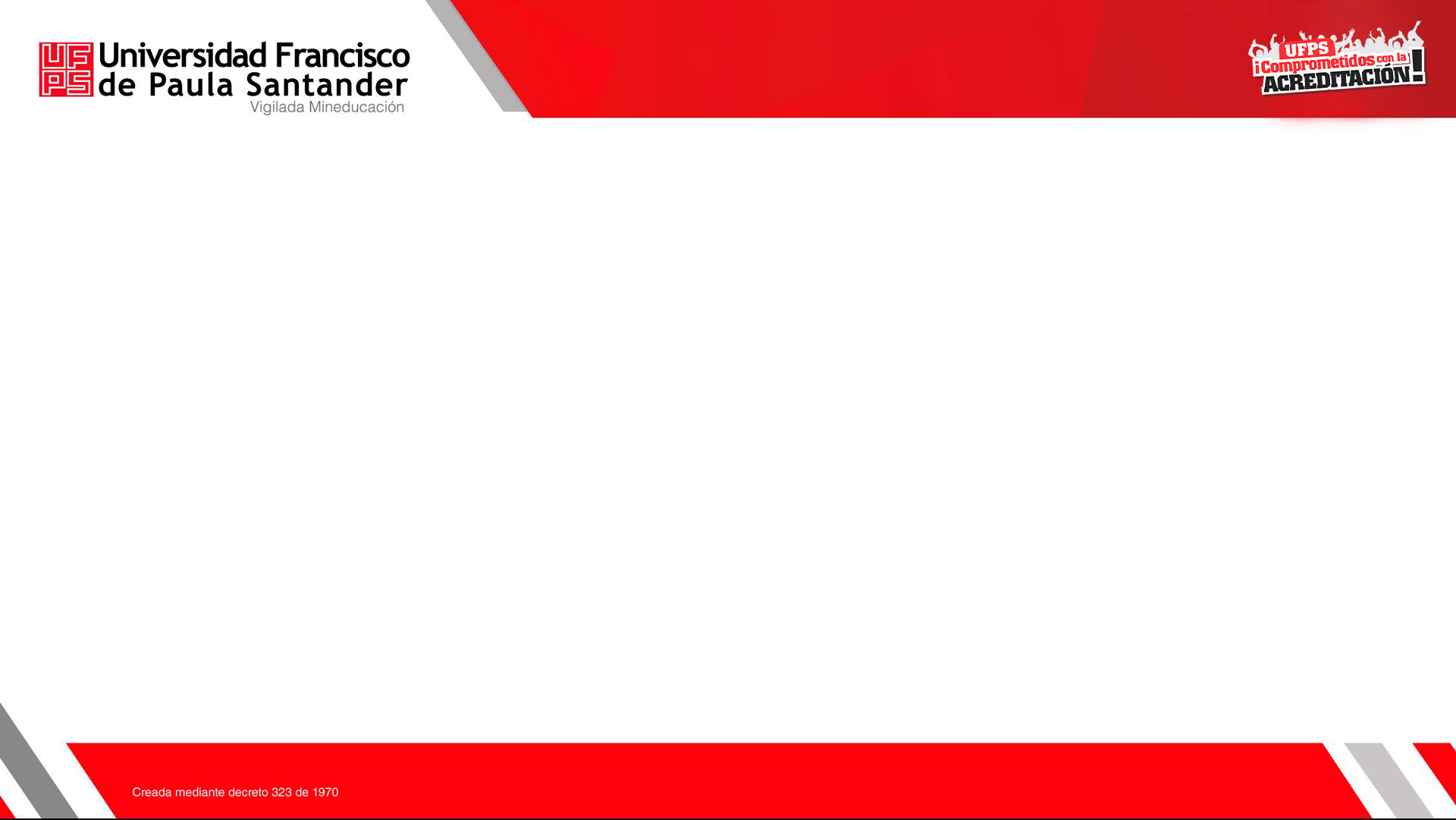 En primer lugar, los exámenes estandarizados no pretenden ser la medida absoluta de la calidad de la educación, y no reemplazan la evaluación interna que llevan a cabo las instituciones. Por un lado, dadas las restricciones derivadas del carácter estandarizado de los exámenes externos, relacionadas con su formato y el procesamiento de los resultados, la evaluación interna es un complemento necesario de la evaluación externa realizada por el ICFES. Por otro lado, independientemente de que se apliquen o no exámenes estandarizados, la evaluación interna constituye un elemento esencial de la formación educativa.
ICFES, 2013
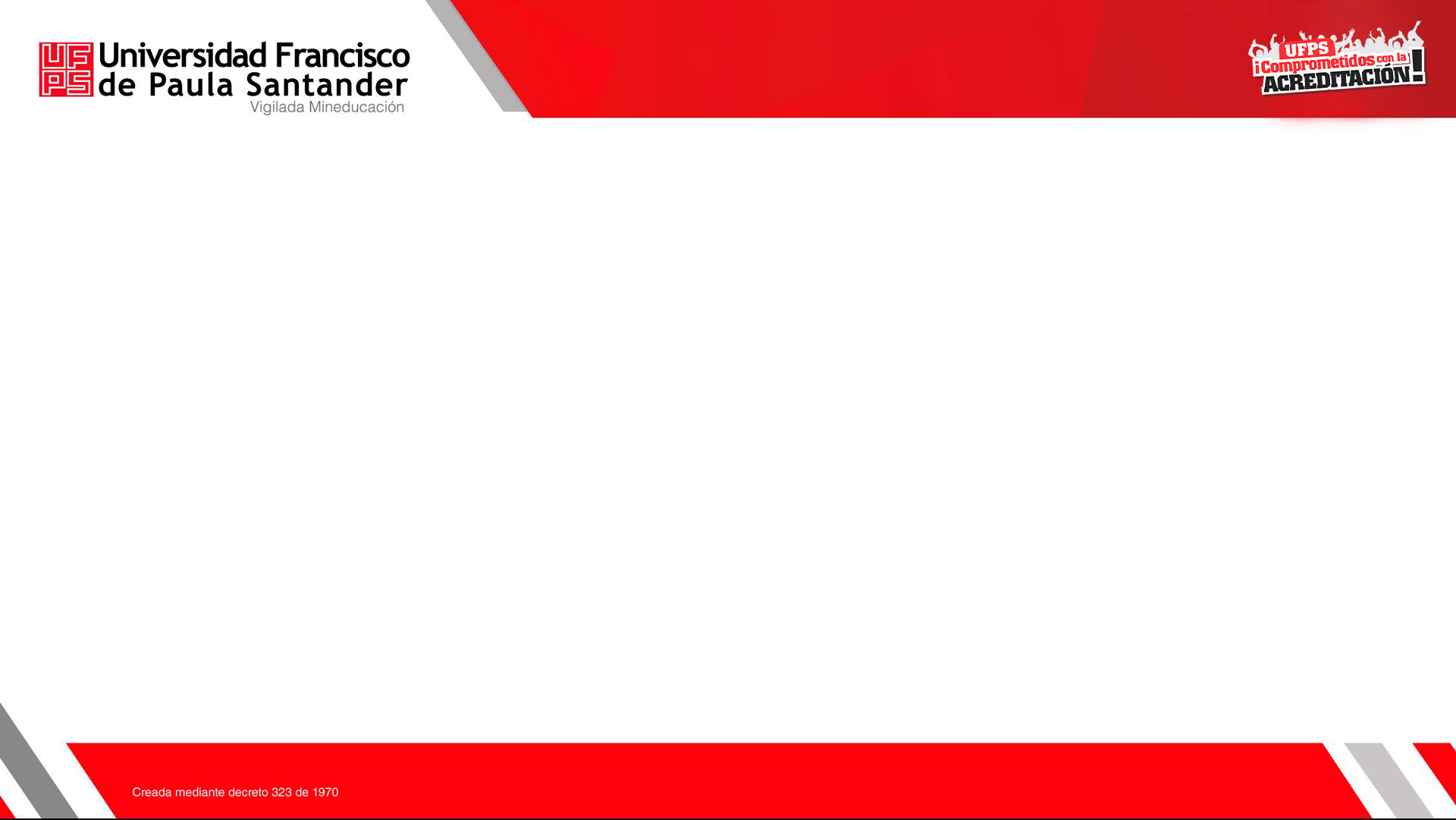 [Speaker Notes: El decreto 1330 al parecer busca ser más profundo en relación a como se plantea el  plan de mejora respecto a resultados de aprendizaje.]
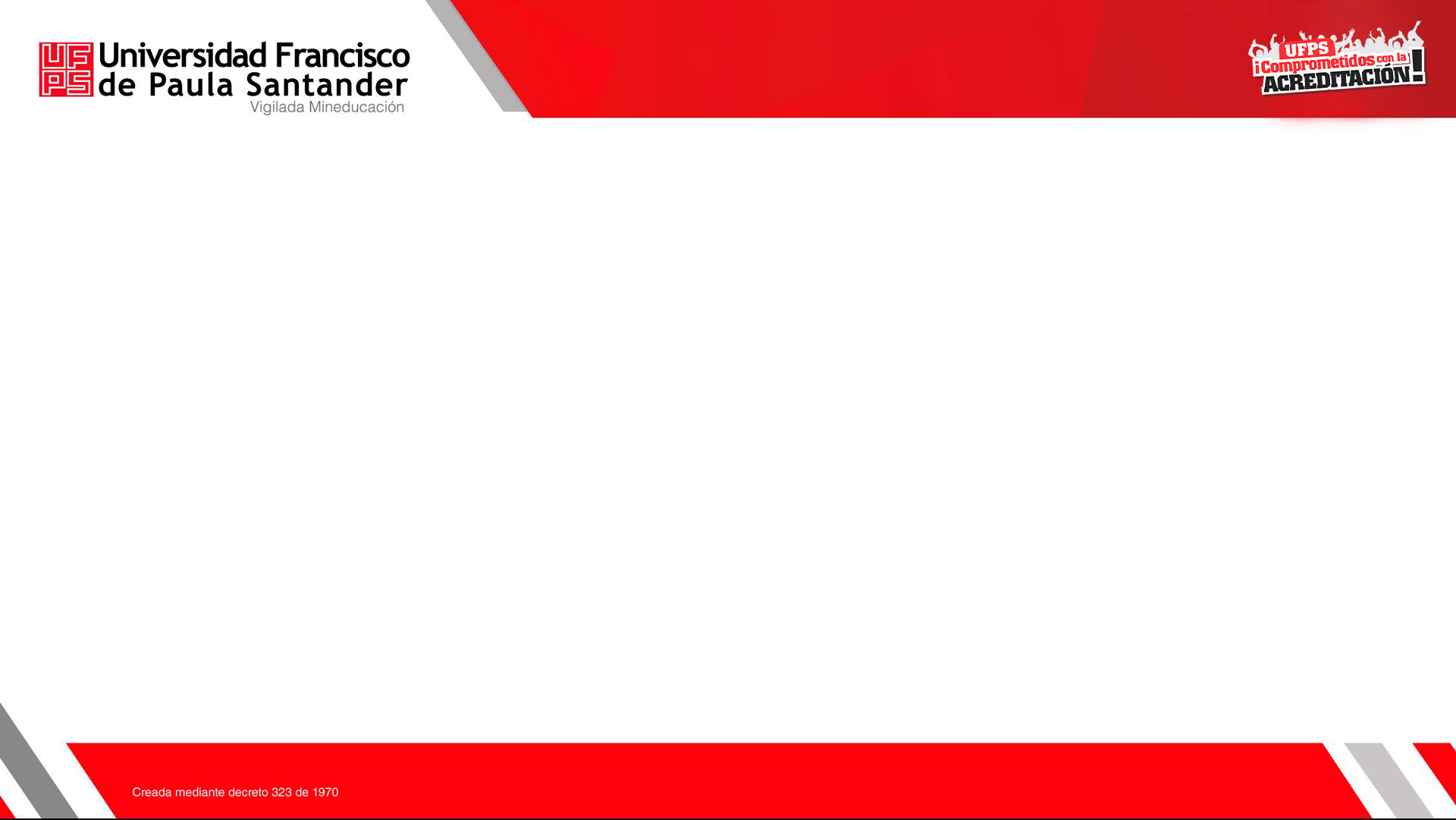 ANÁLISIS
Mecanismos de evaluación del impacto de las estrategias utilizadas
MEDICIÓN
¿CÓMO?
MEJORAR DESEMPEÑO DOCENTES Y ESTUDIANTES
[Speaker Notes: El decreto 1330 al parecer busca ser más profundo en relación a como se plantea el  plan de mejora respecto a resultados de aprendizaje.]
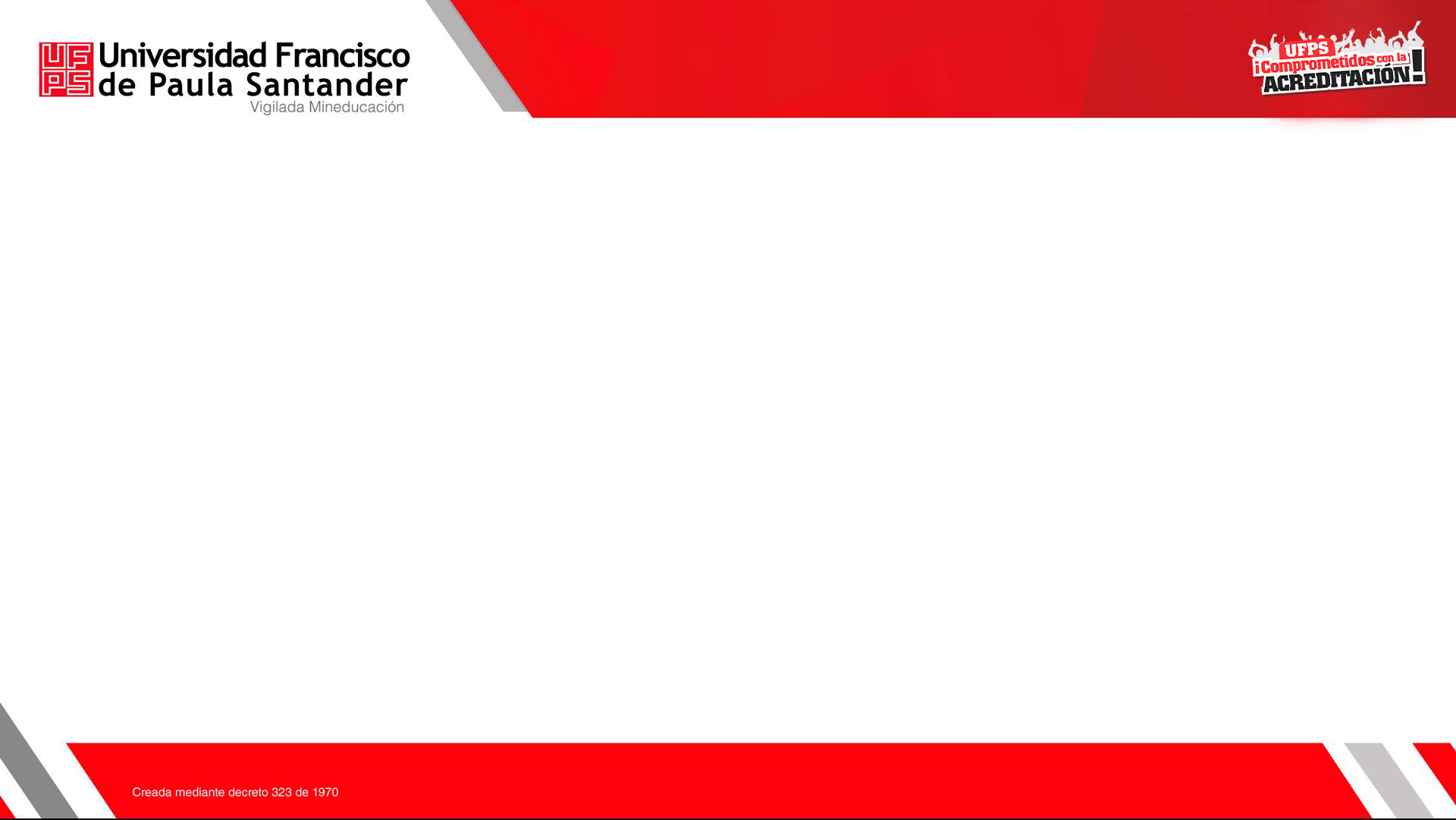 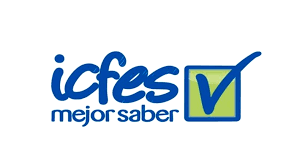 MEJORAR DESEMPEÑO DOCENTES Y ESTUDIANTES
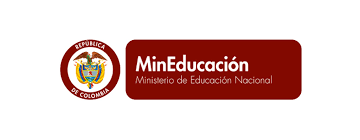 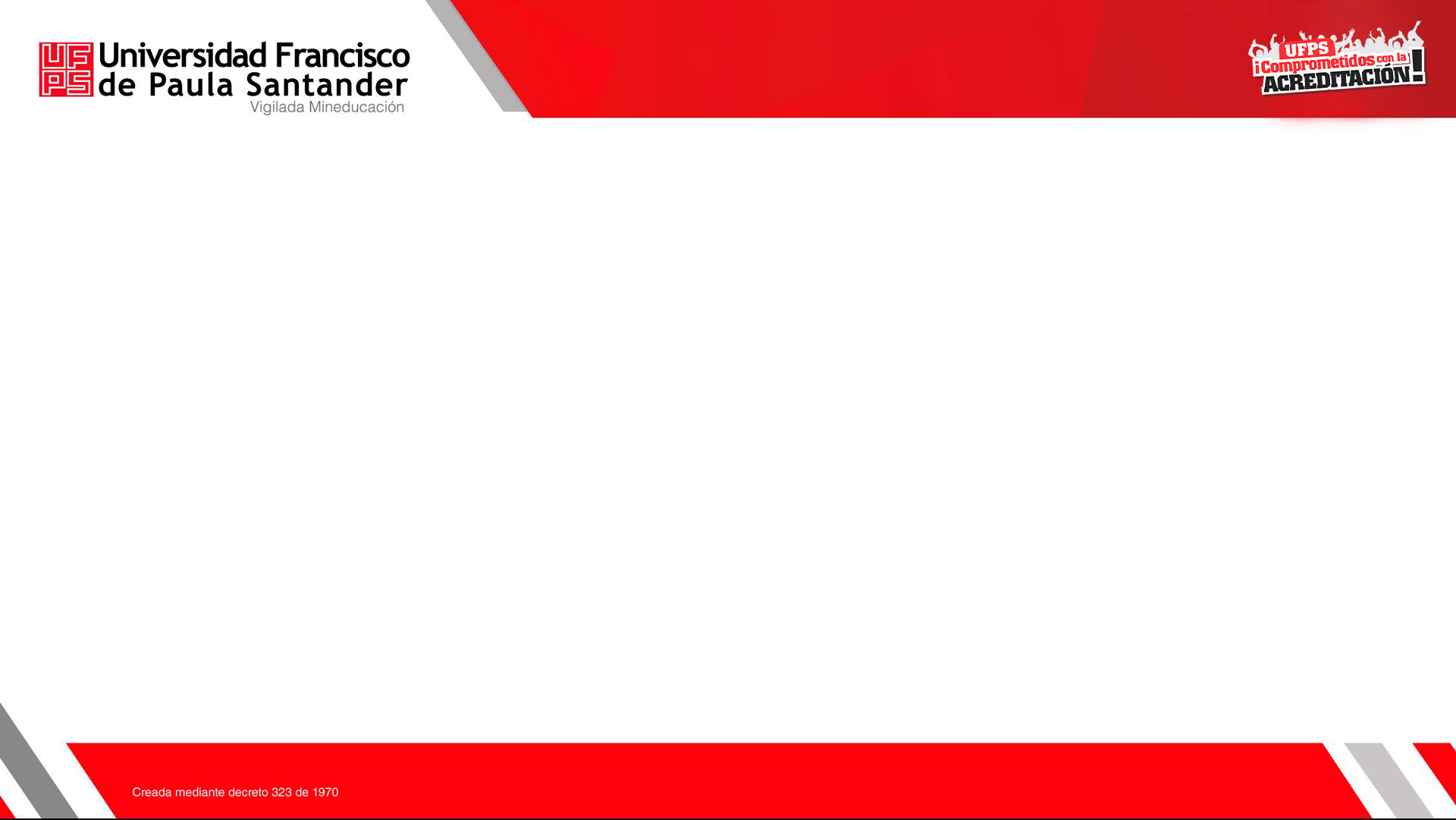 FACTOR ACADÉMICO
PROBLEMÁTICA
FALLO
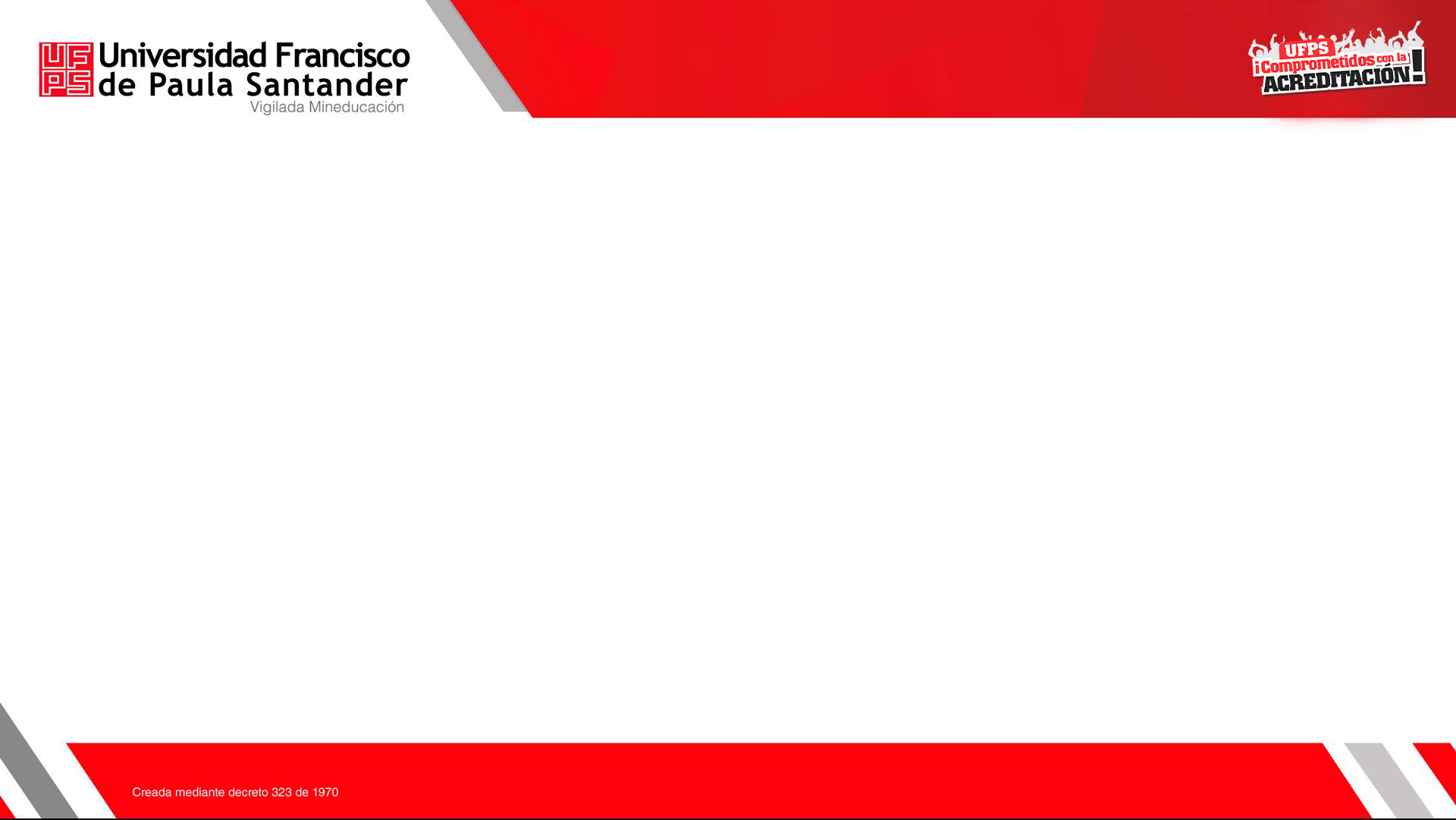 FACTOR MOTIVACIONAL
PROBLEMÁTICA
FALLO
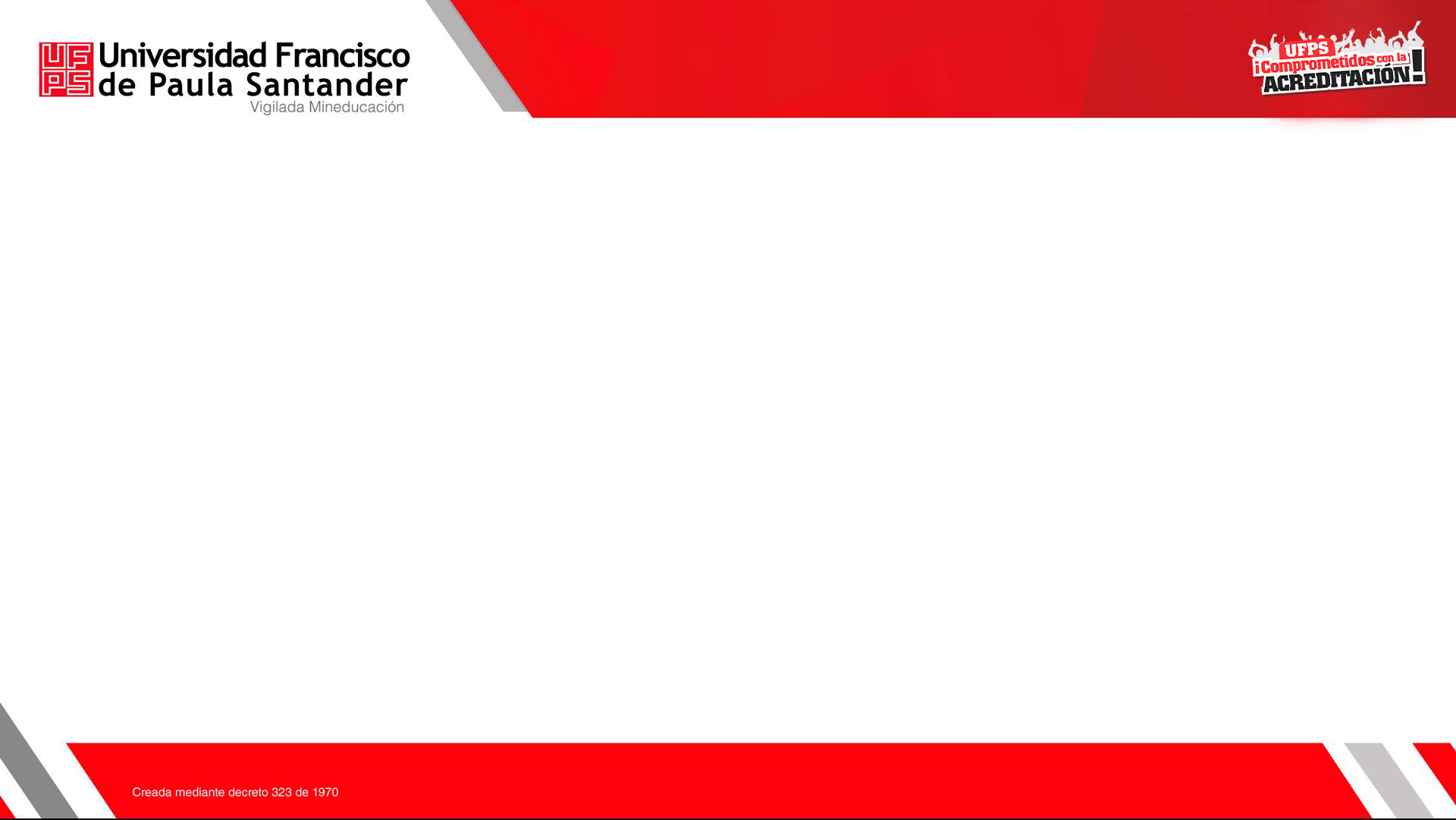 FACTOR SOCIOECONÓMICO Y EDUCATIVO
VARIABLE NO CONTROLADA
Conducta de entrada
Saber 11
ESTRATEGIAS
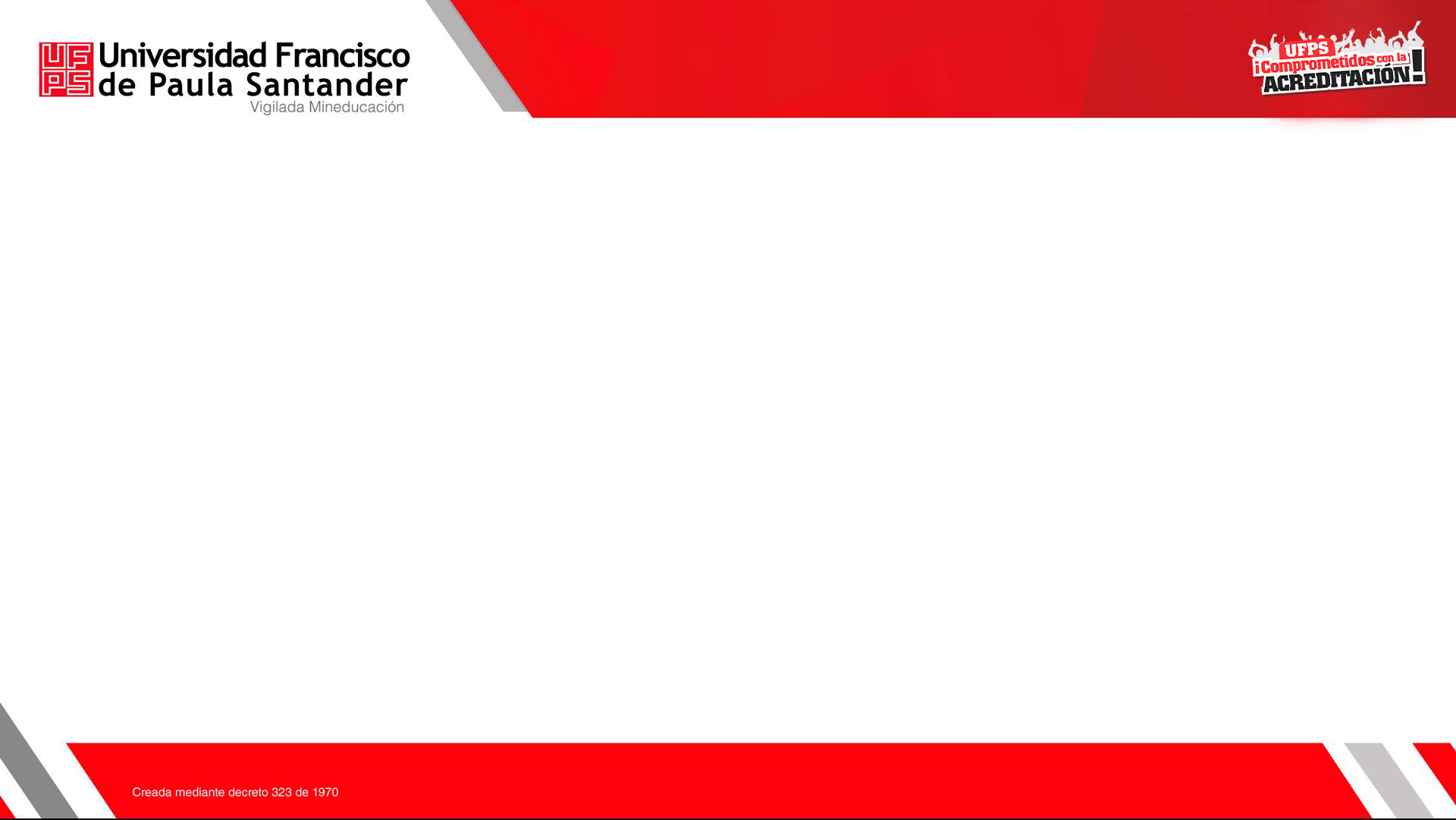 FACTOR VARIABLES INTERNAS
PATRONES (RESULTADOS MÁS BAJOS)
OTROS HALLAZGOS
ESTRATEGIAS
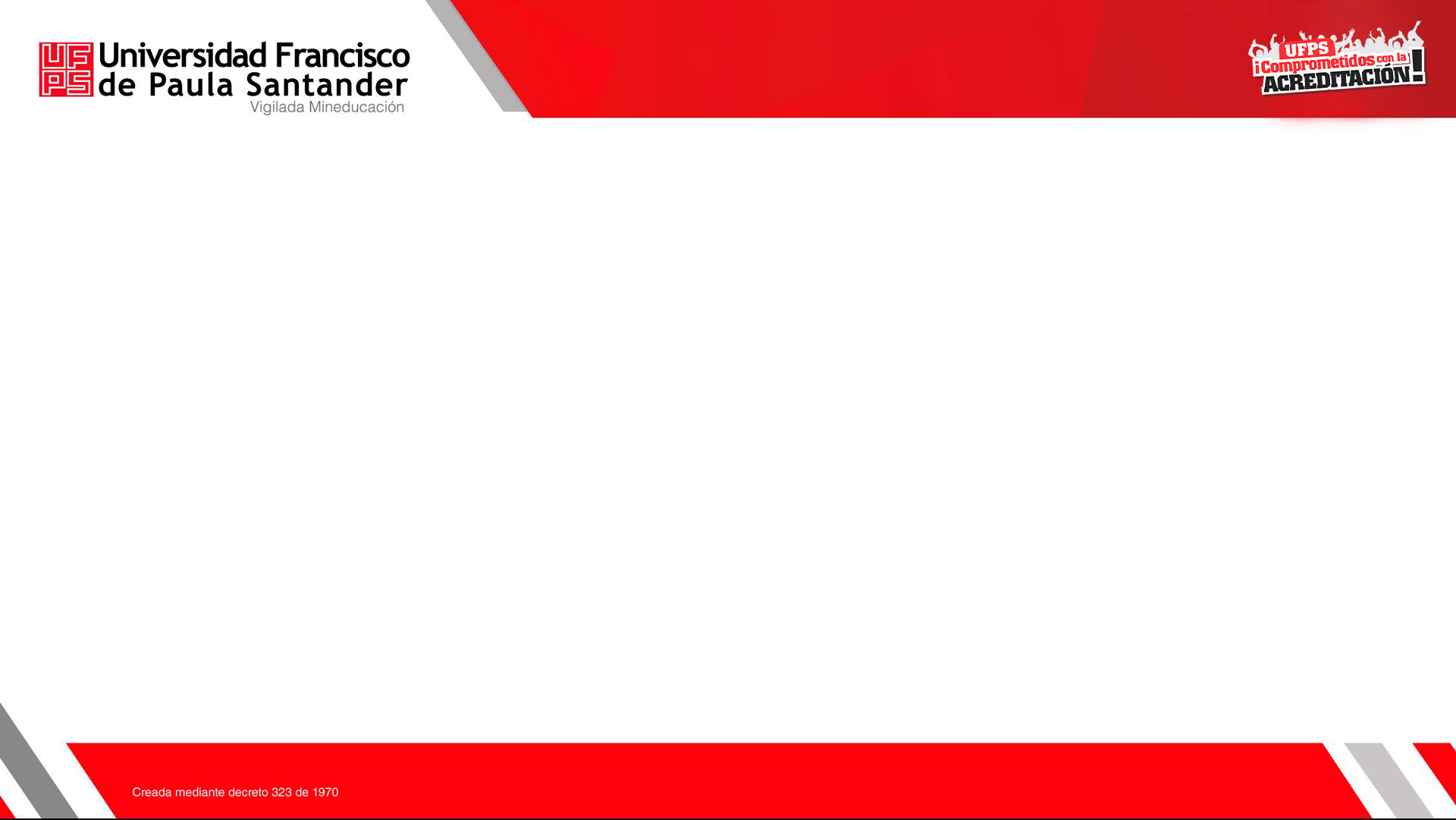 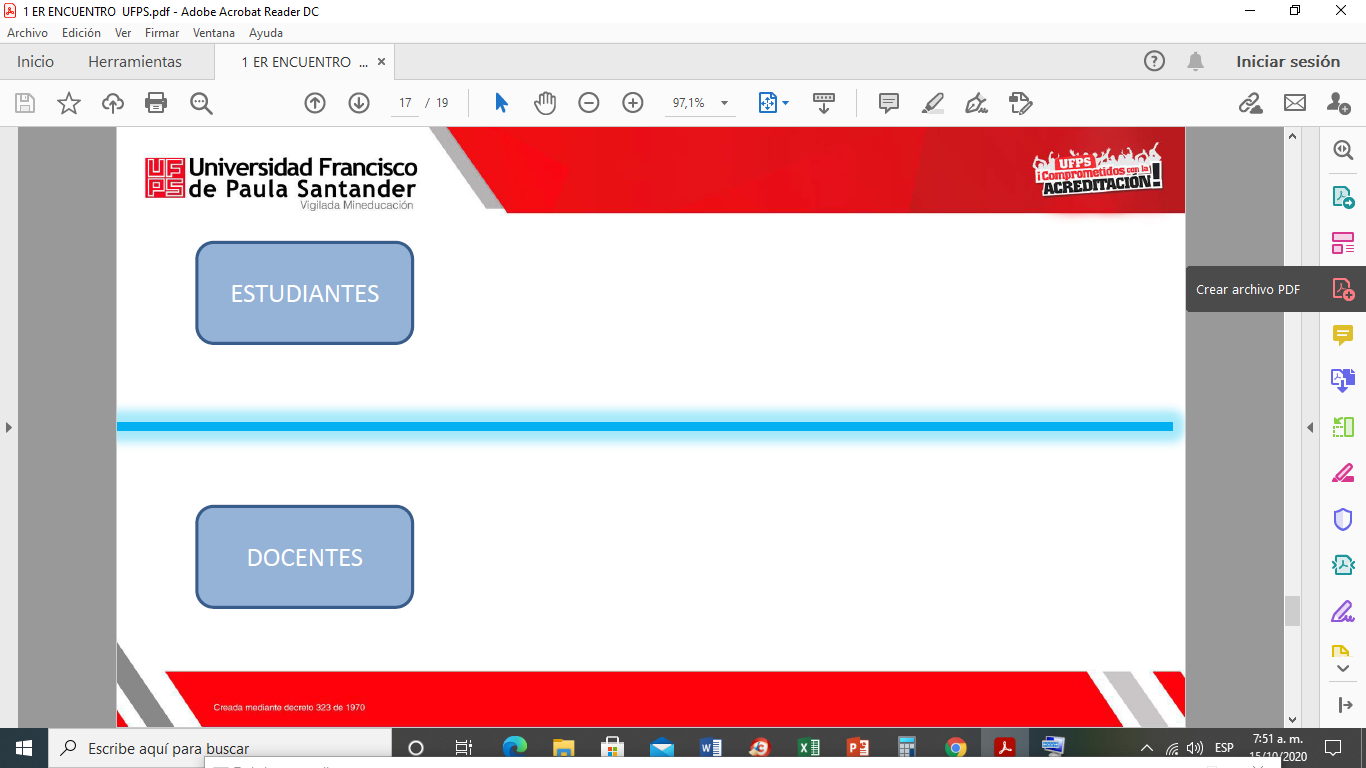 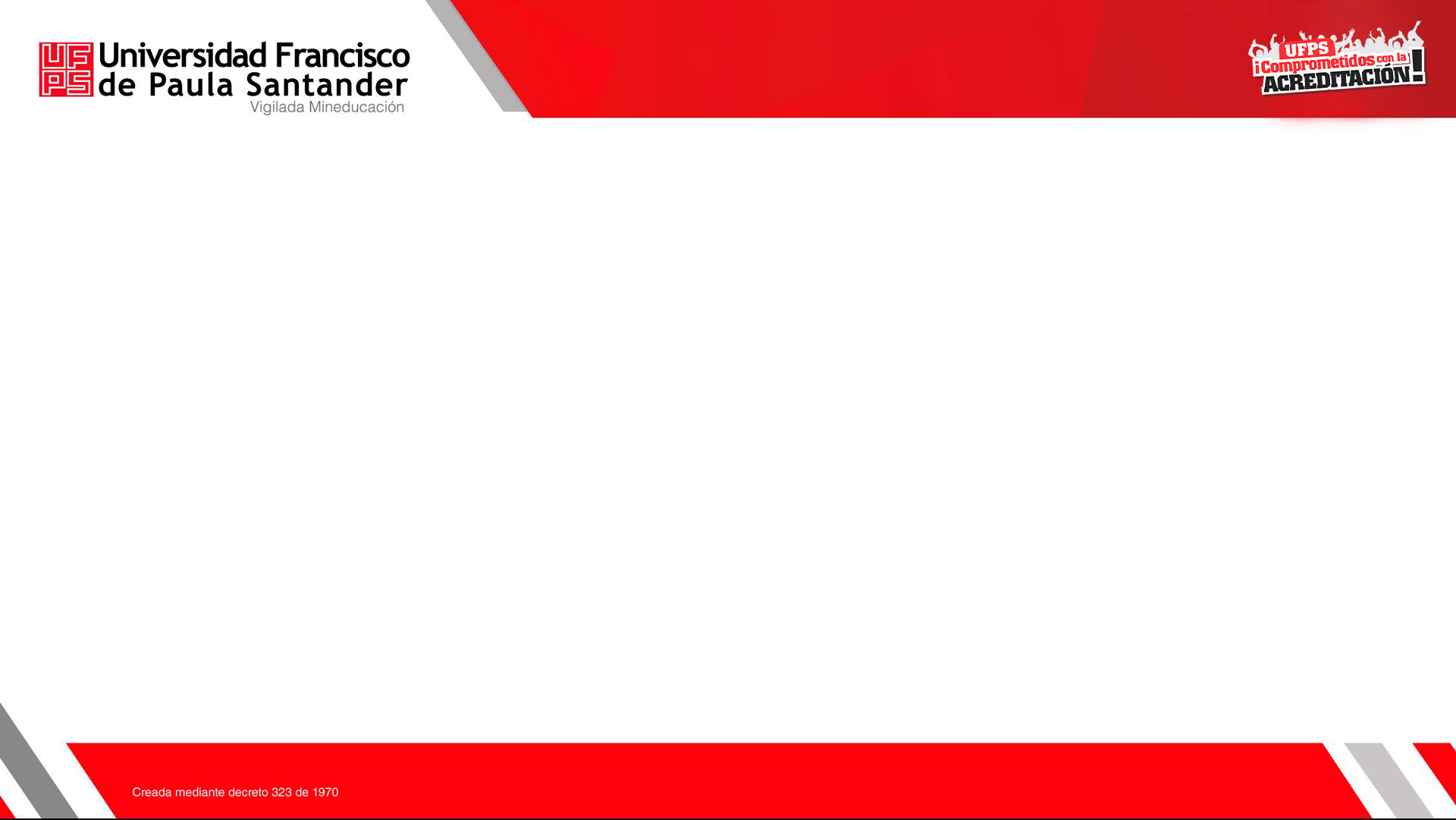 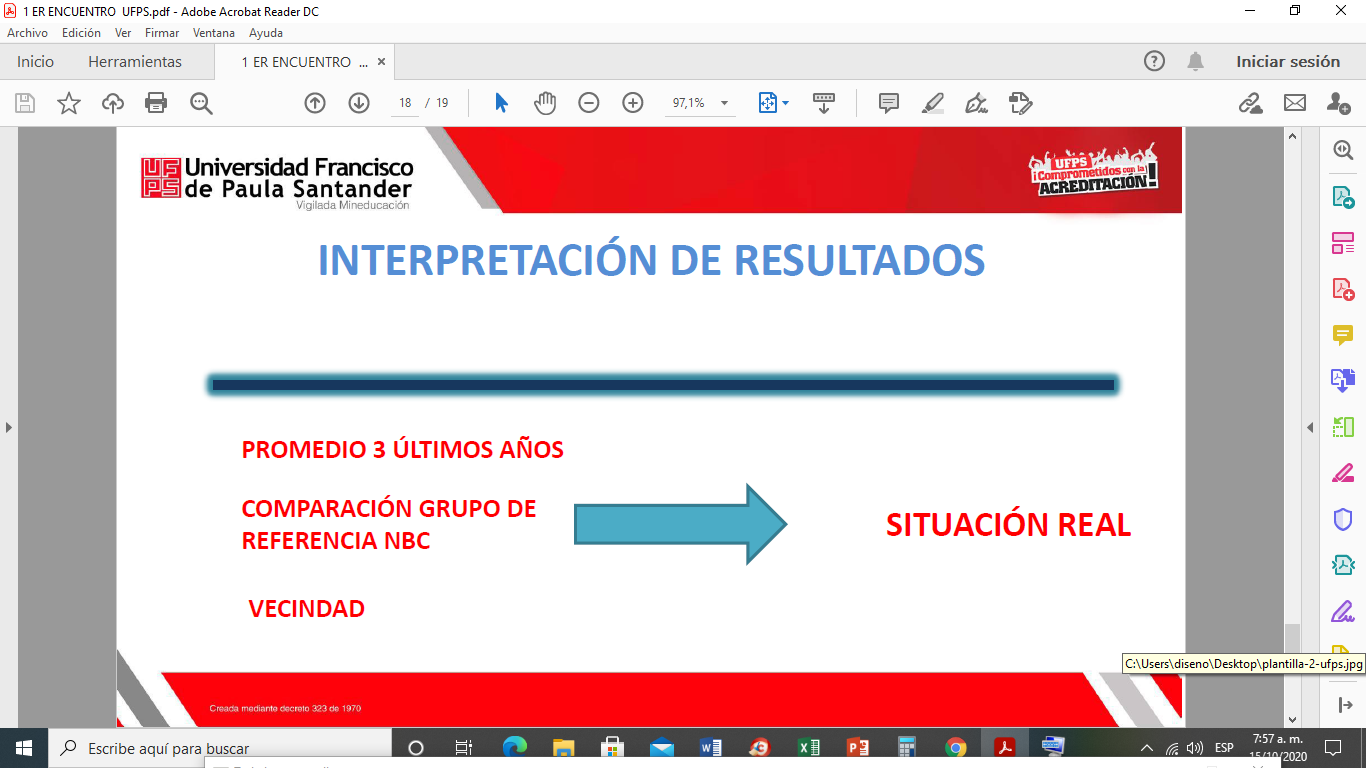 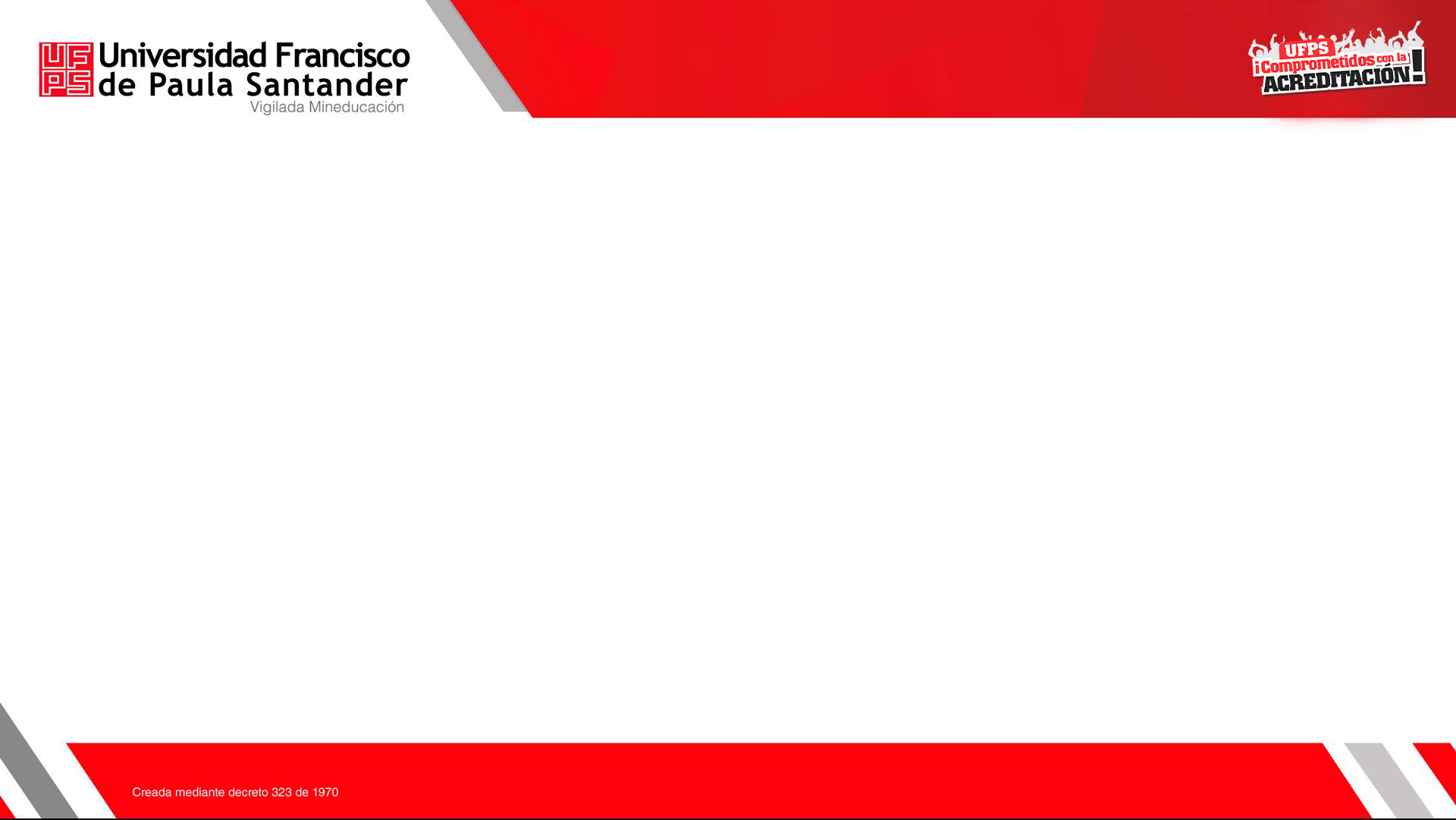 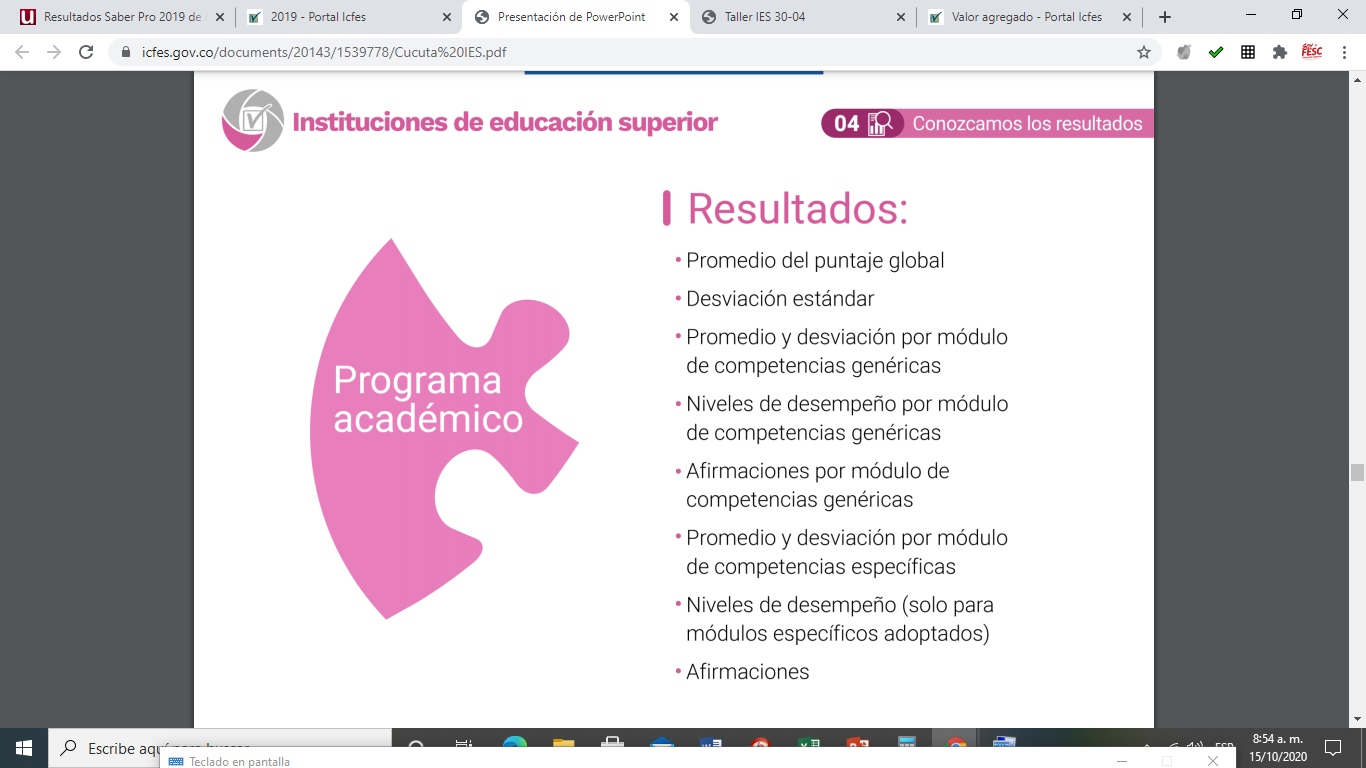 TIPOS DE RESULTADOS PROGRAMA
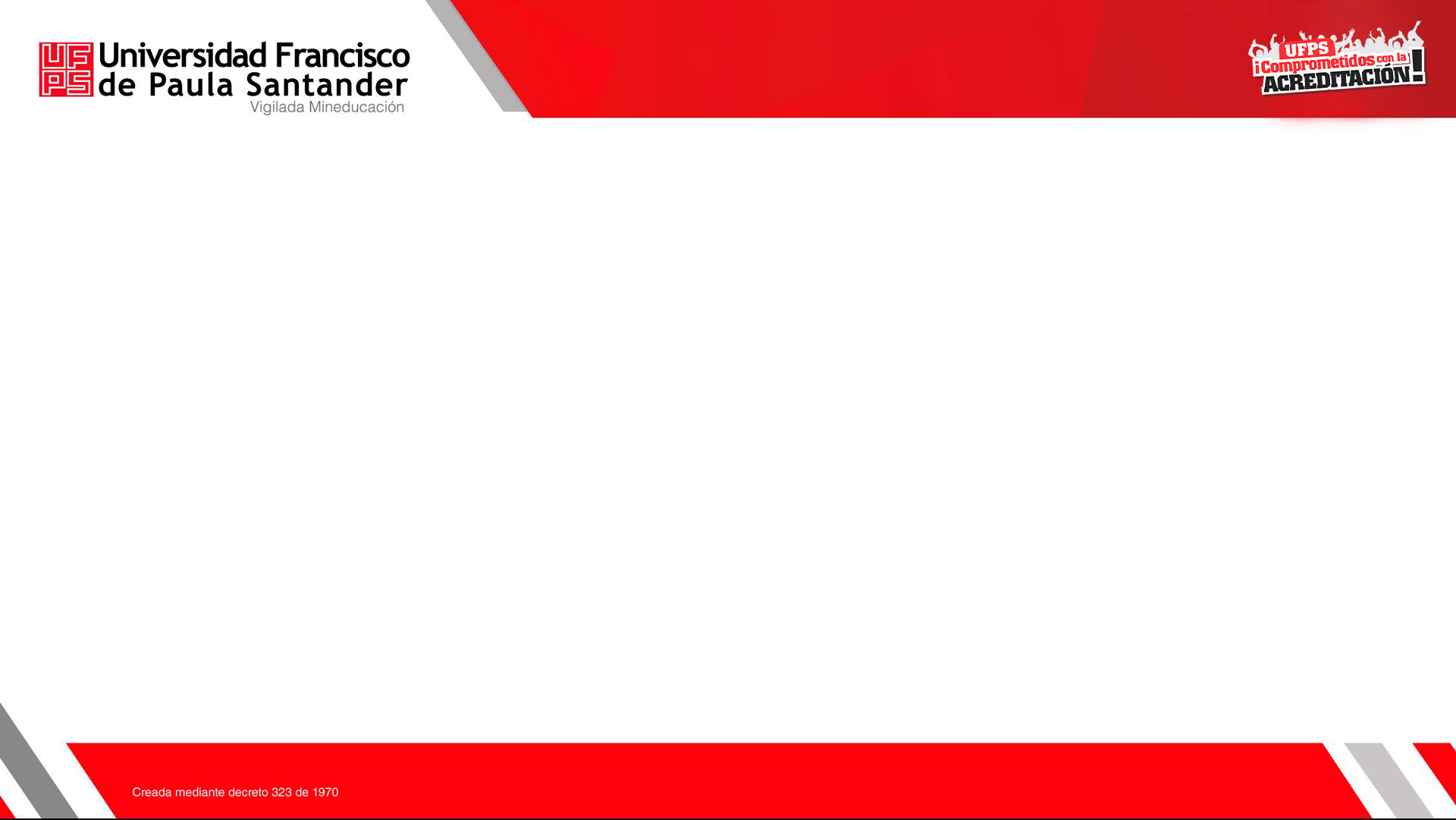 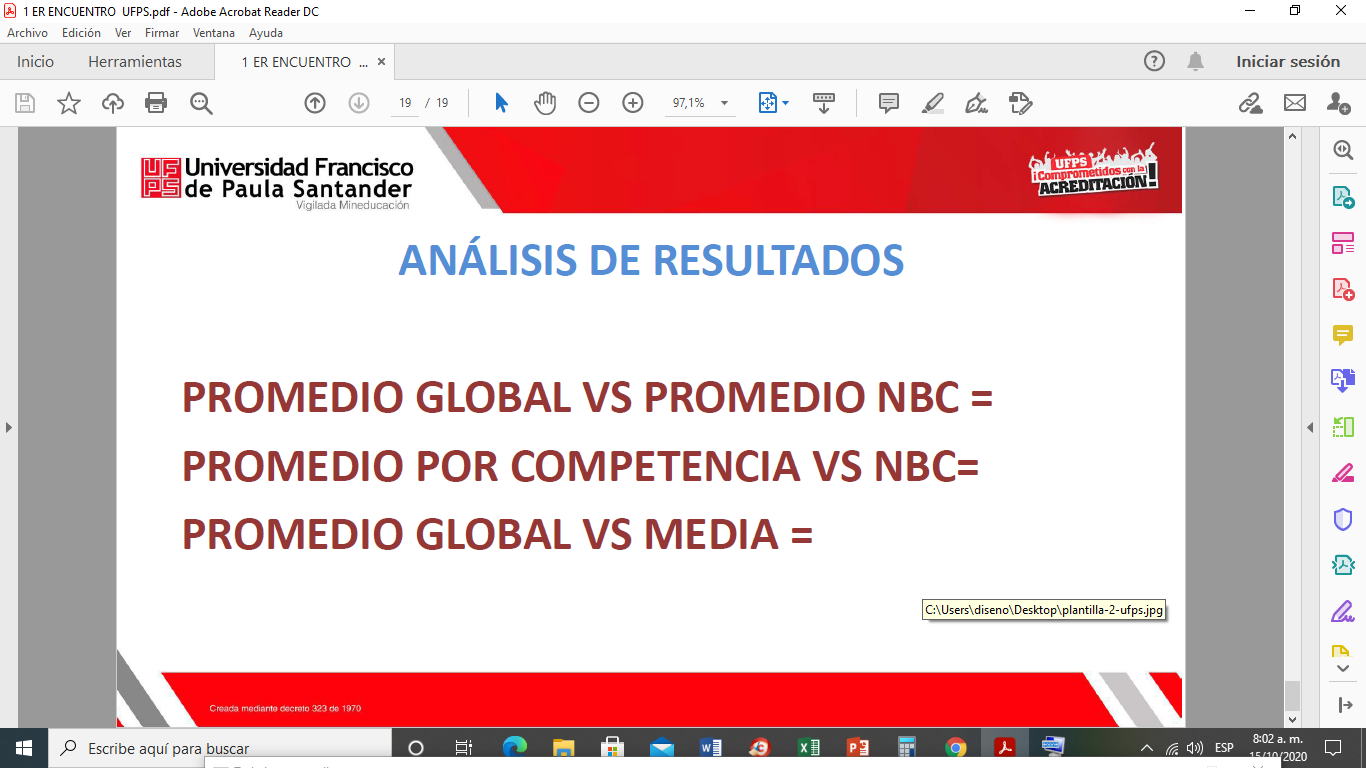 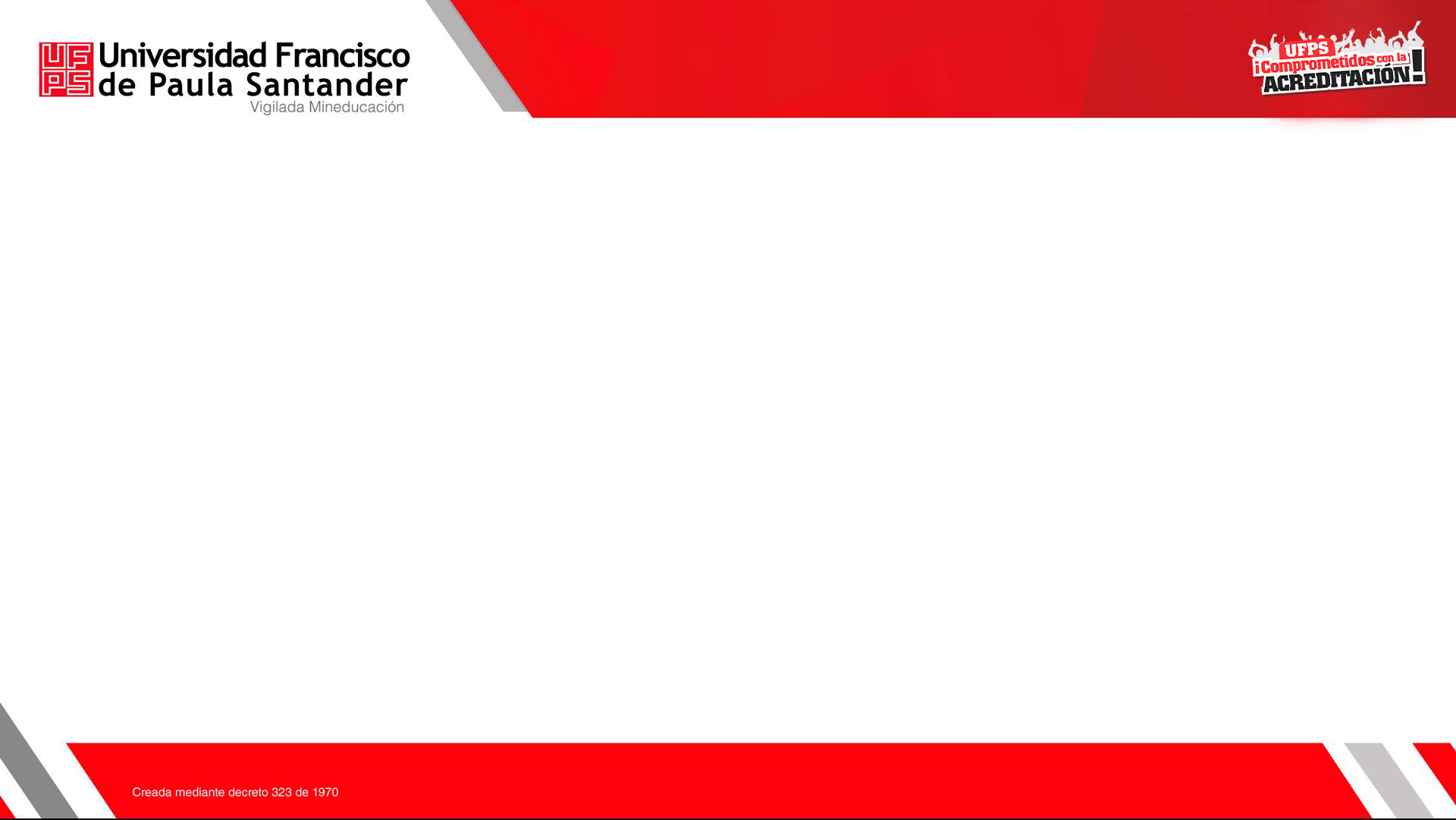 REFLEXIÓN
DIFERENCIAS ENTRE PROMEDIOS …
¿NEGATIVAS O POSITIVAS?

IDENTIFIQUE LAS DIFERENCIAS CONSIDERABLES EN PROMEDIOS Y DESVIACIÓN ESTANDAR (9 Y 6 RESPECTIVAMENTE)
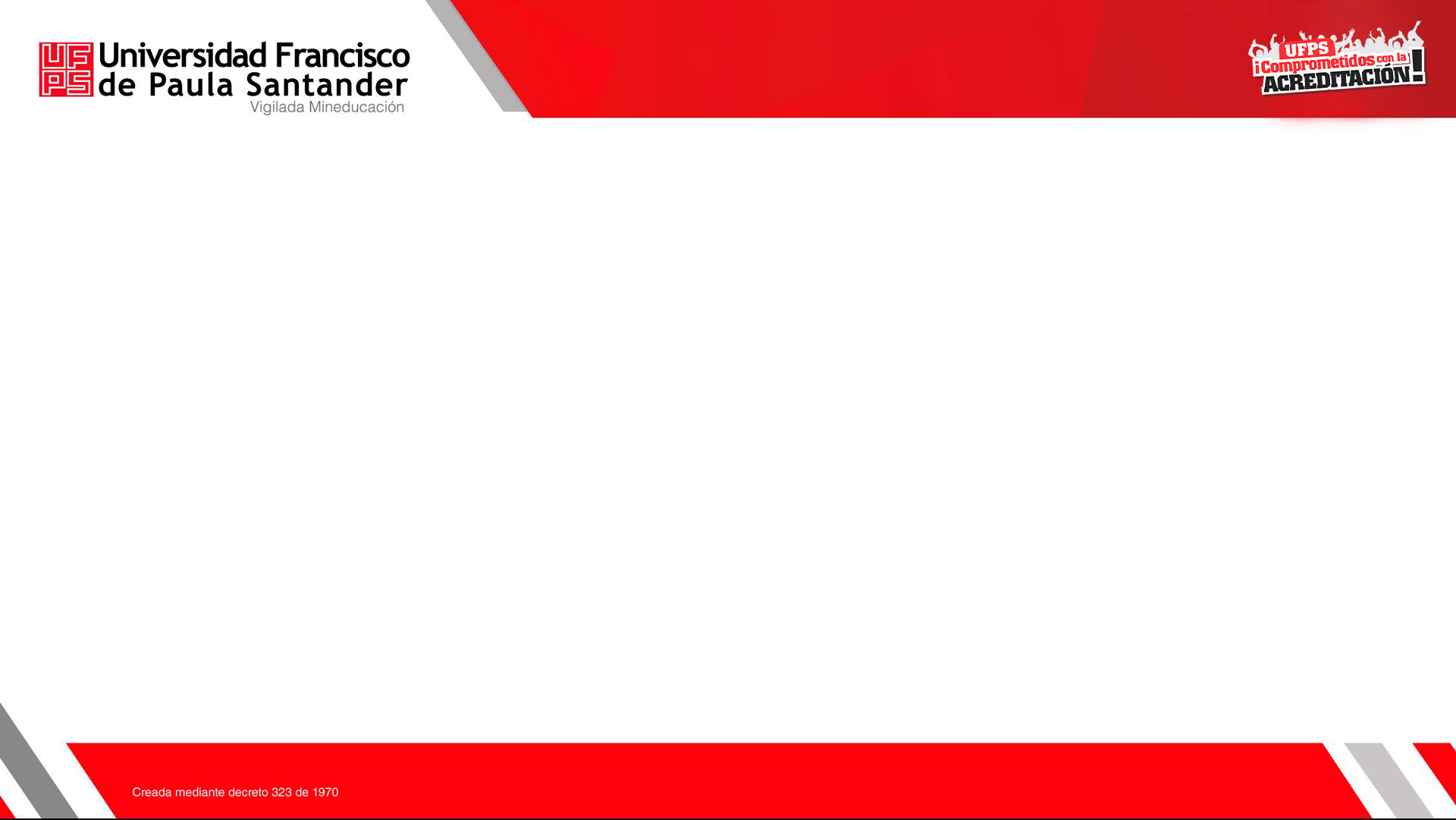 REFLEXIÓN
HABLEMOS DE LAS AFIRMACIONES QUE NOS ENTREGA EL ICFES EN LOS REPORTES DE RESULTADOS…

¿ QUÉ TAN ÚTIL ES ESTA INFORMACIÓN EN REALIDAD?
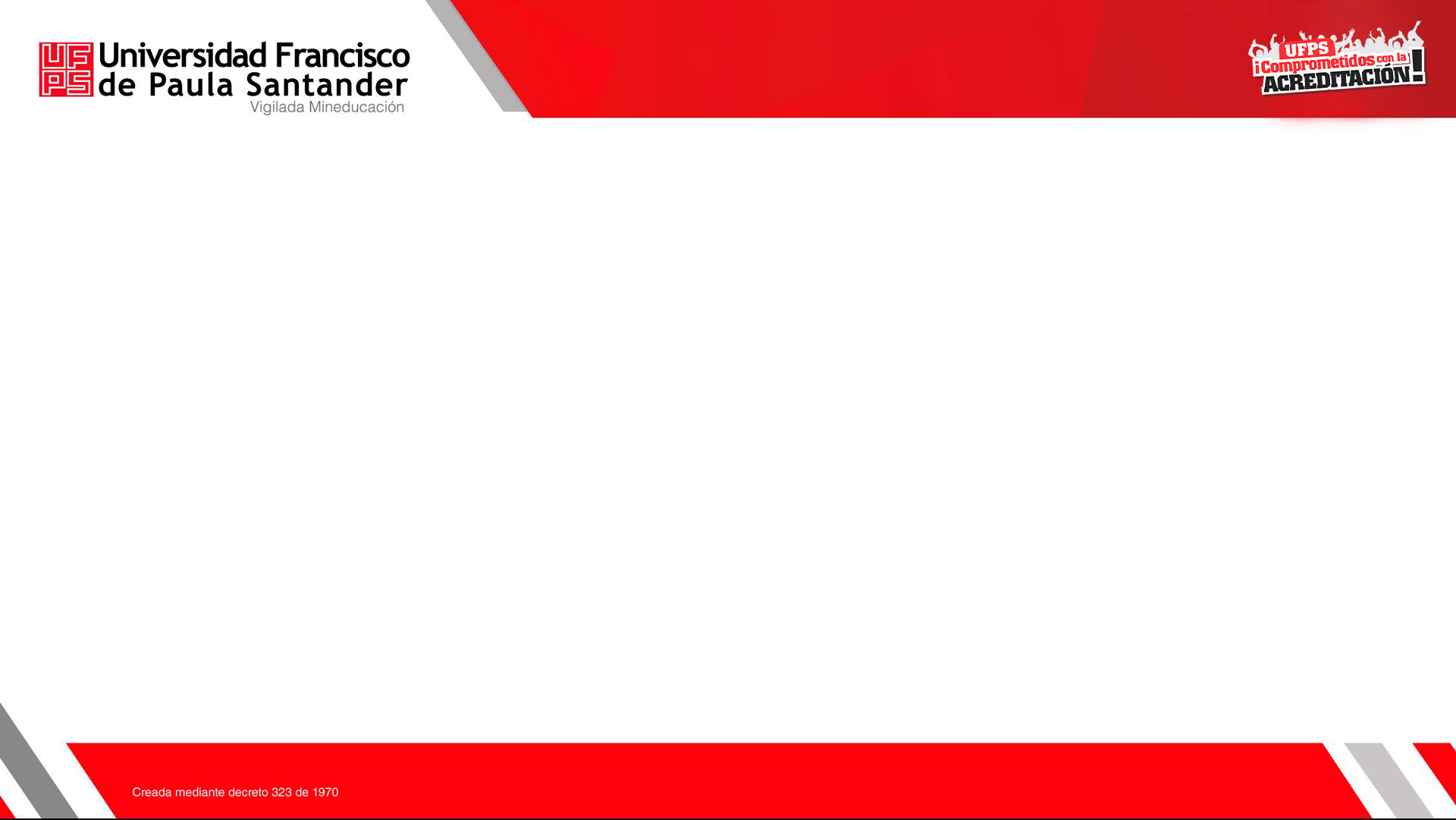 REFLEXIÓN
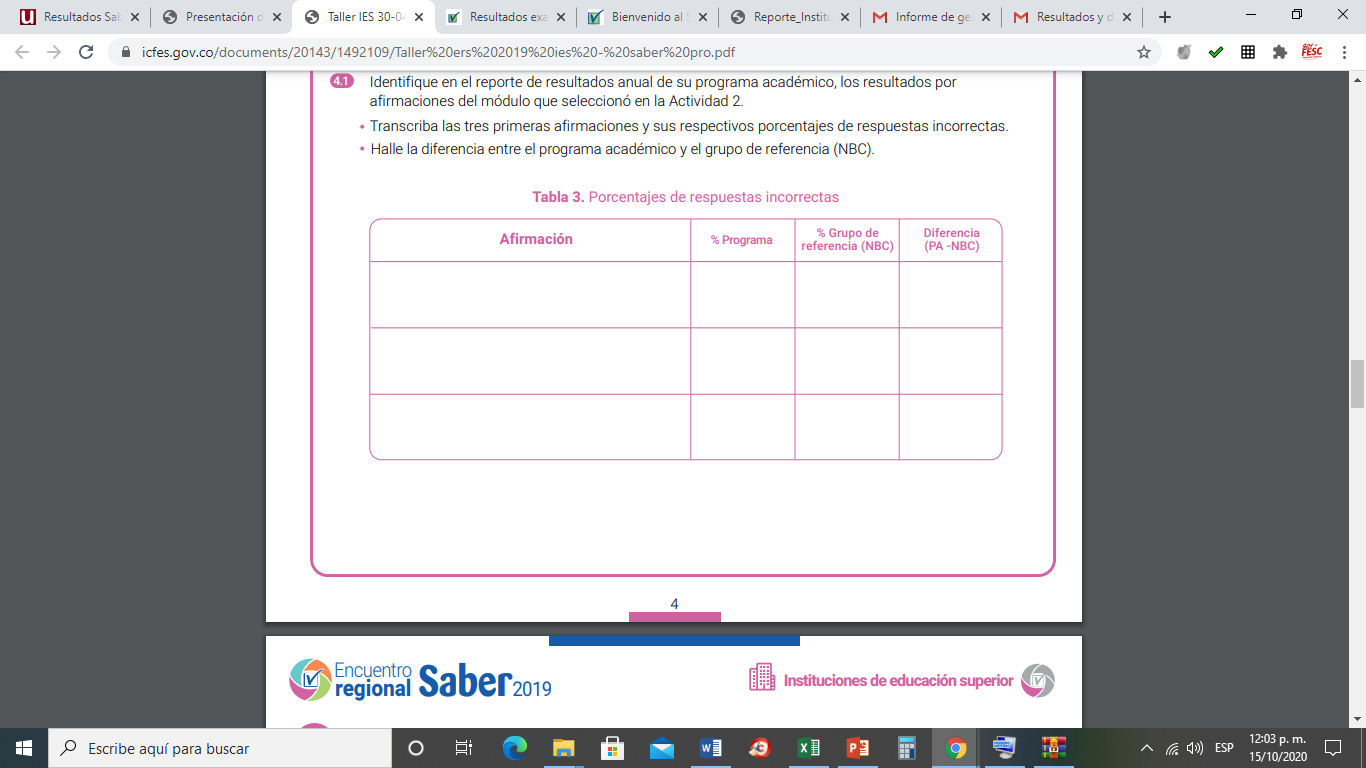 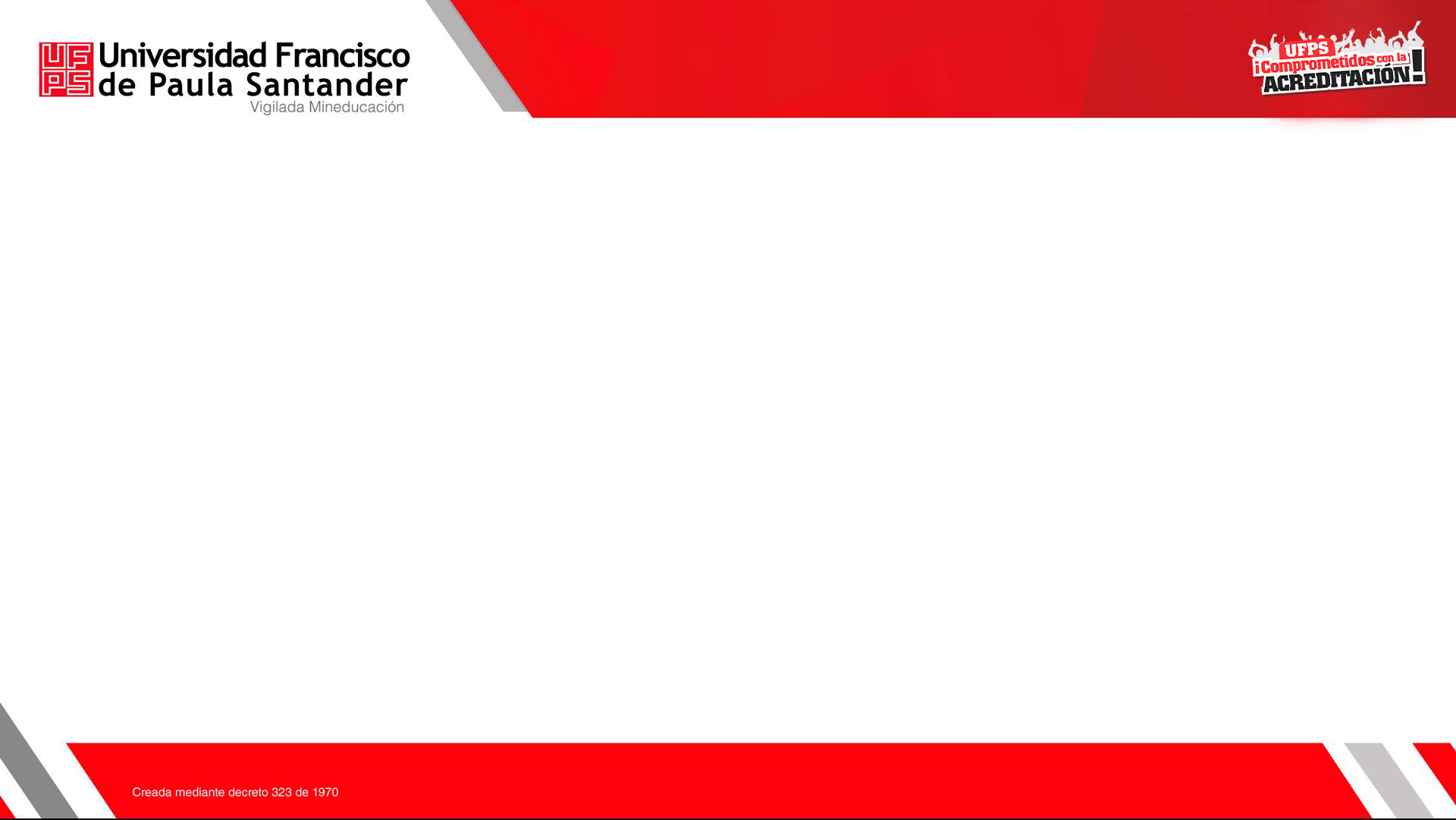 LA INFORMACIÓN ANTERIOR SOLO SIRVE EN VIRTUD DE LA INTENCIÓN DE UN CAMBIO SIGNIFICATIVO
DISCUTAMOS LAS POSIBLES CAUSAS BUENAS Y MALAS
[Speaker Notes: TRABAJO COLABORATIVO ARTICULADO Y MANCOMUNADO SIEMPRE HA GENERADO RESULTADOS]
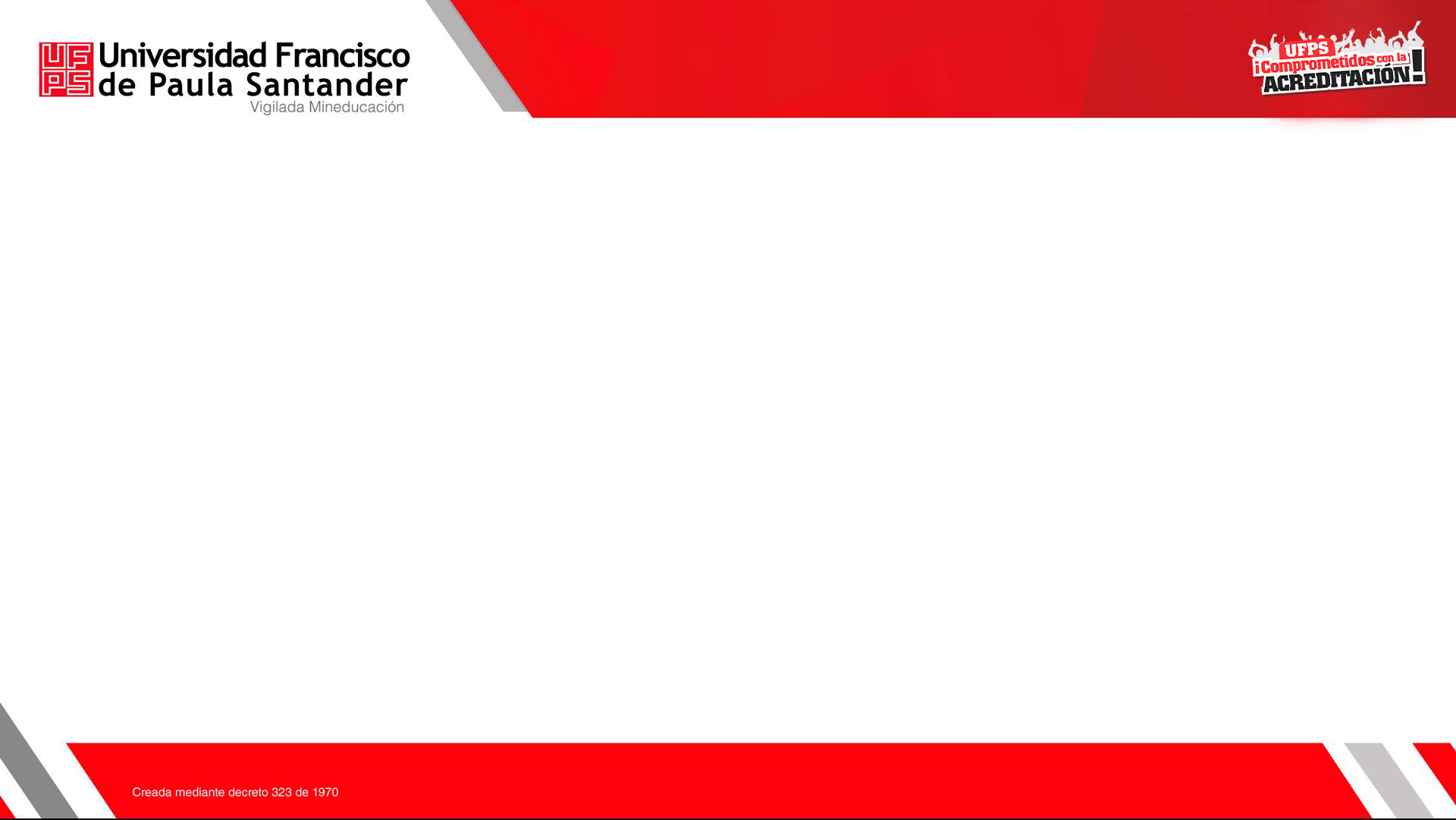 DESDE MI ROL DIRECTIVO Y EN MIS ASIGNATURAS EXPONGAMOS LA POSIBILIDAD DE INTEGRAR O CONTINUAR DESARROLLANDO
EVIDENCIA
ASIGNATURA
[Speaker Notes: TRABAJO COLABORATIVO ARTICULADO Y MANCOMUNADO SIEMPRE HA GENERADO RESULTADOS]